SOIL
Soils are complex mixtures of minerals, water, air, organic matter, and countless organisms that are the decaying remains of once-living things. It forms at the surface of land – it is the “skin of the earth.How is soil formed?
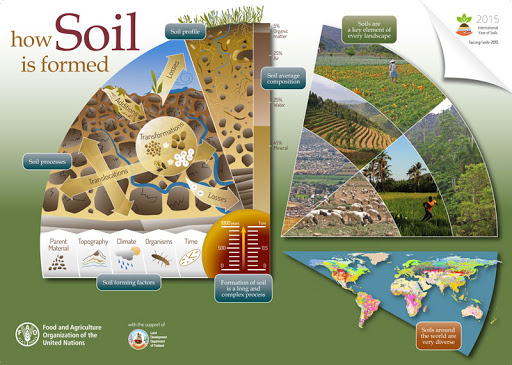 LAYERS OF SOIL
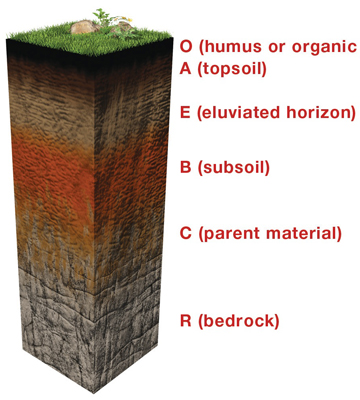 3
Gravel, sand, silt and clay
Soil composition:
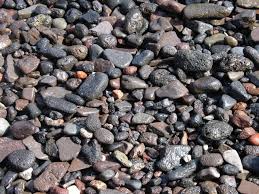 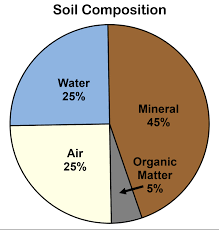 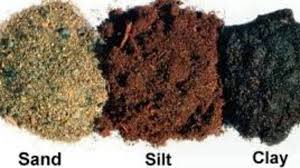 4
Types of soil.
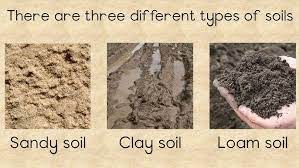 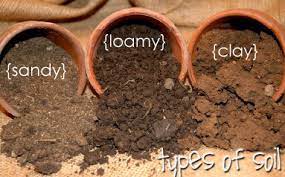 5
Soil profile:
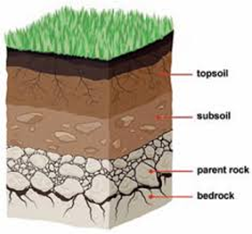 6
Soil erosion: “Soil erosion is the natural process in which the topsoil of a field is carried away by physical sources such as wind and water.”
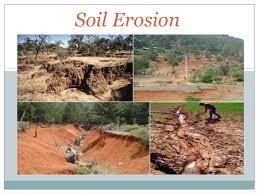 7
Soil Conservation: Soil conservation is a "combination" of practices used to protect the soil from degradation. 

Types of soil conservation: Afforestation.
                                           Checking Overgrazing.
                                           Changing Agricultural Practices.
                                           Crop Rotation.
                                           Terrace farming, etc
8
Terrace farming:
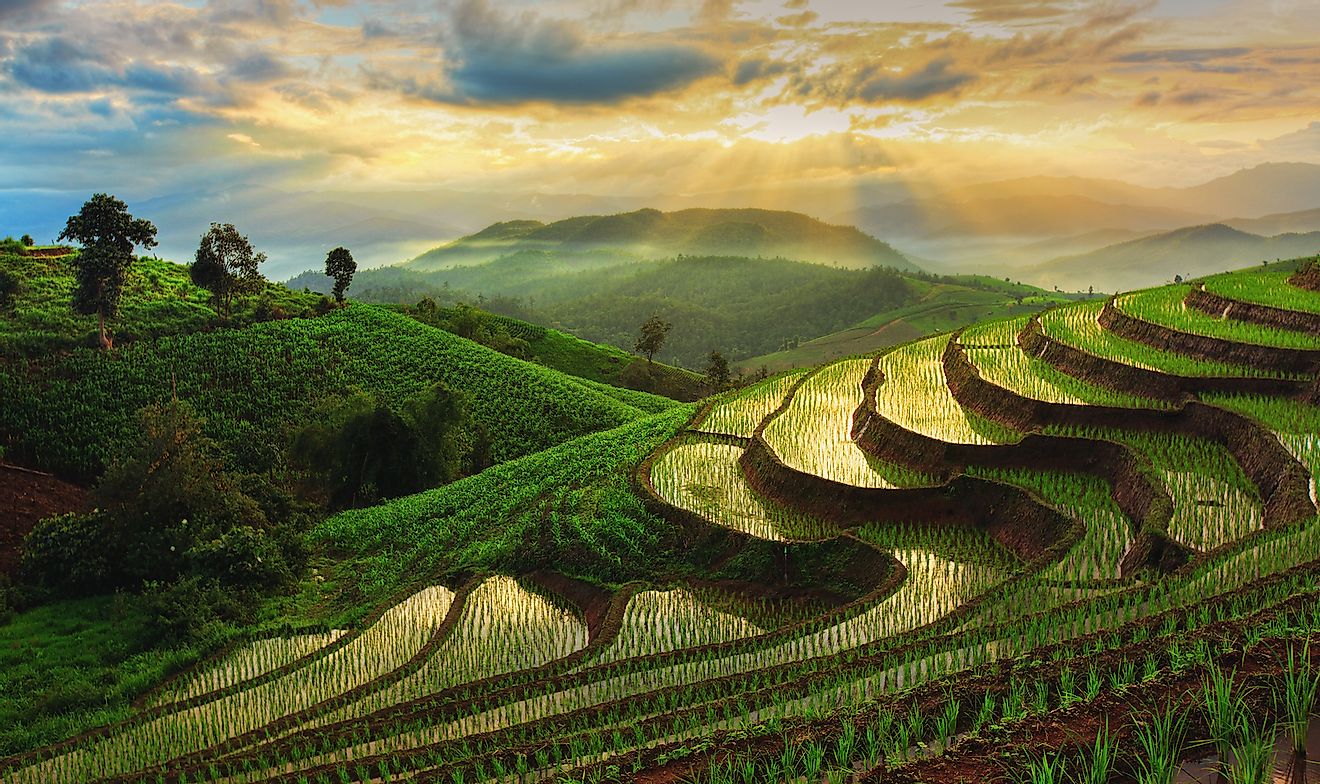 9
Afforestation:
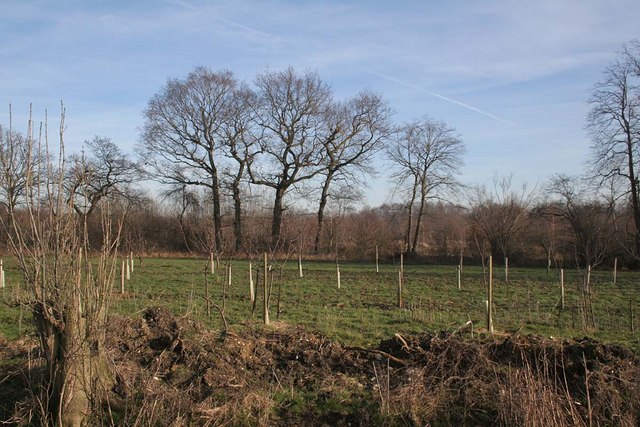 10
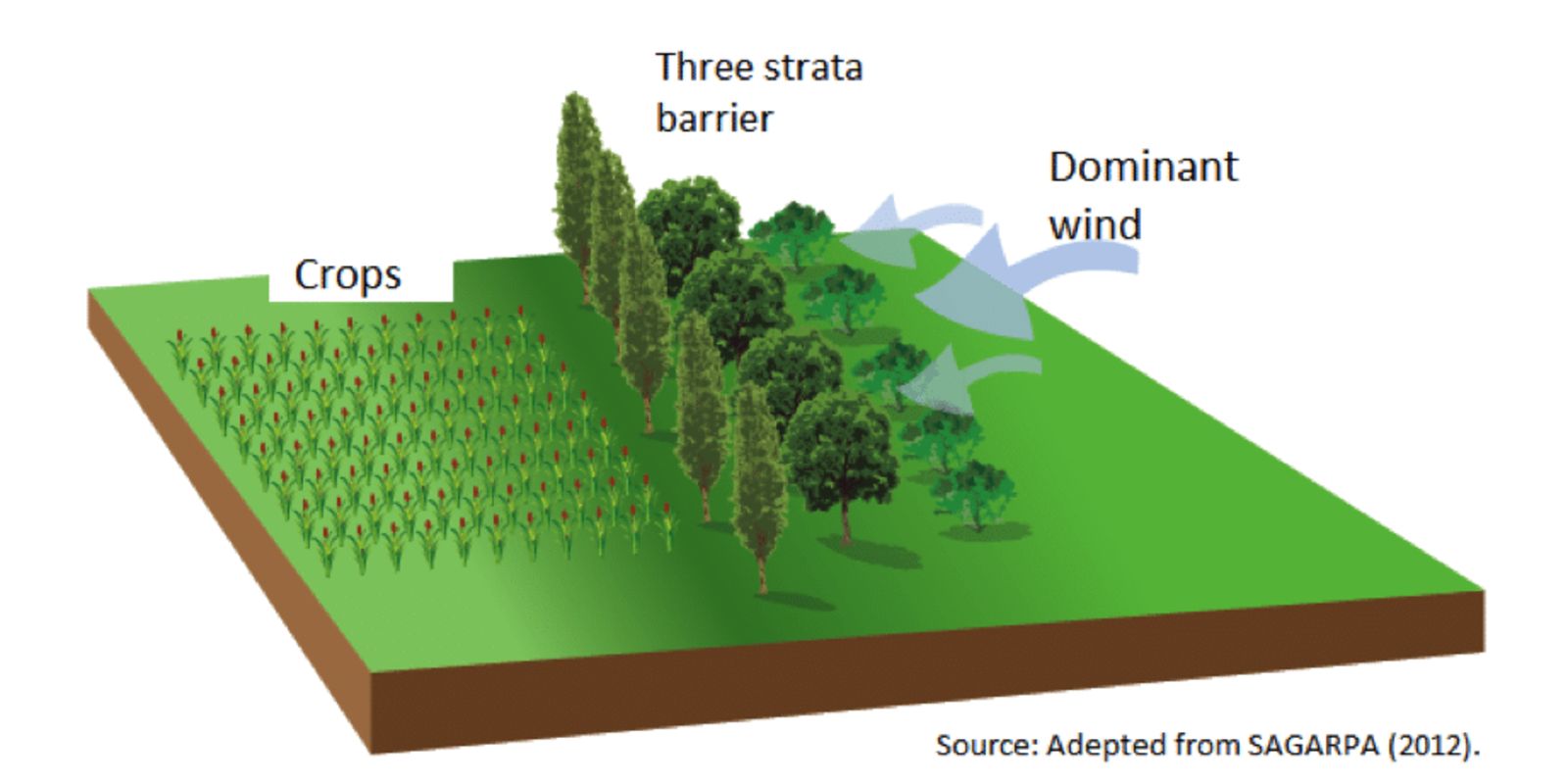 Wind breaks:
11
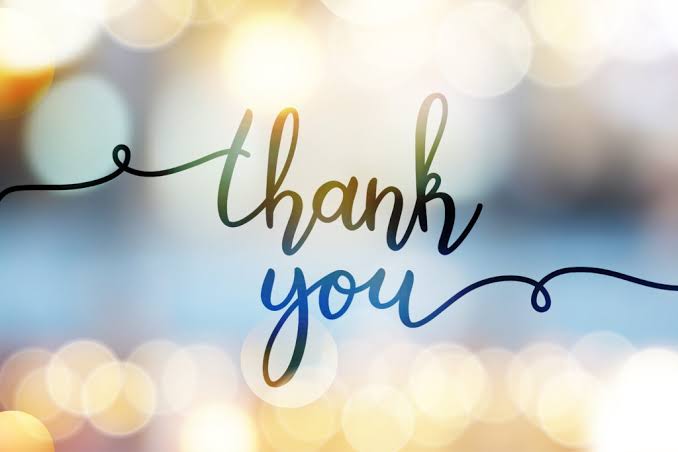 12